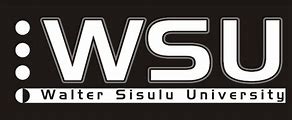 AN INTRODUCTION TO FIGSHARE  REPOSITORY PLATFORM
WALTER SISULU UNIVERSITY 

Library Information Services
Background
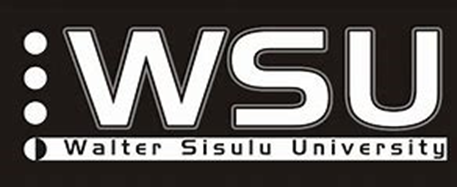 Figshare is live at WSU:

We wish to encourage the university community to use the platform to:

manage research data,
collaborate with others on projects 
and/or to create personal or group collections of research work that can be kept private or public for other researchers to benefit from. 

Figshare features aim to help you organize your research and get as much impact for it as possible, without adding time or effort to your day (Source: https://figshare.com/features).
How To Access It
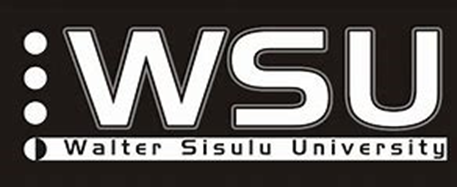 Go to: https://wsu.figshare.com/
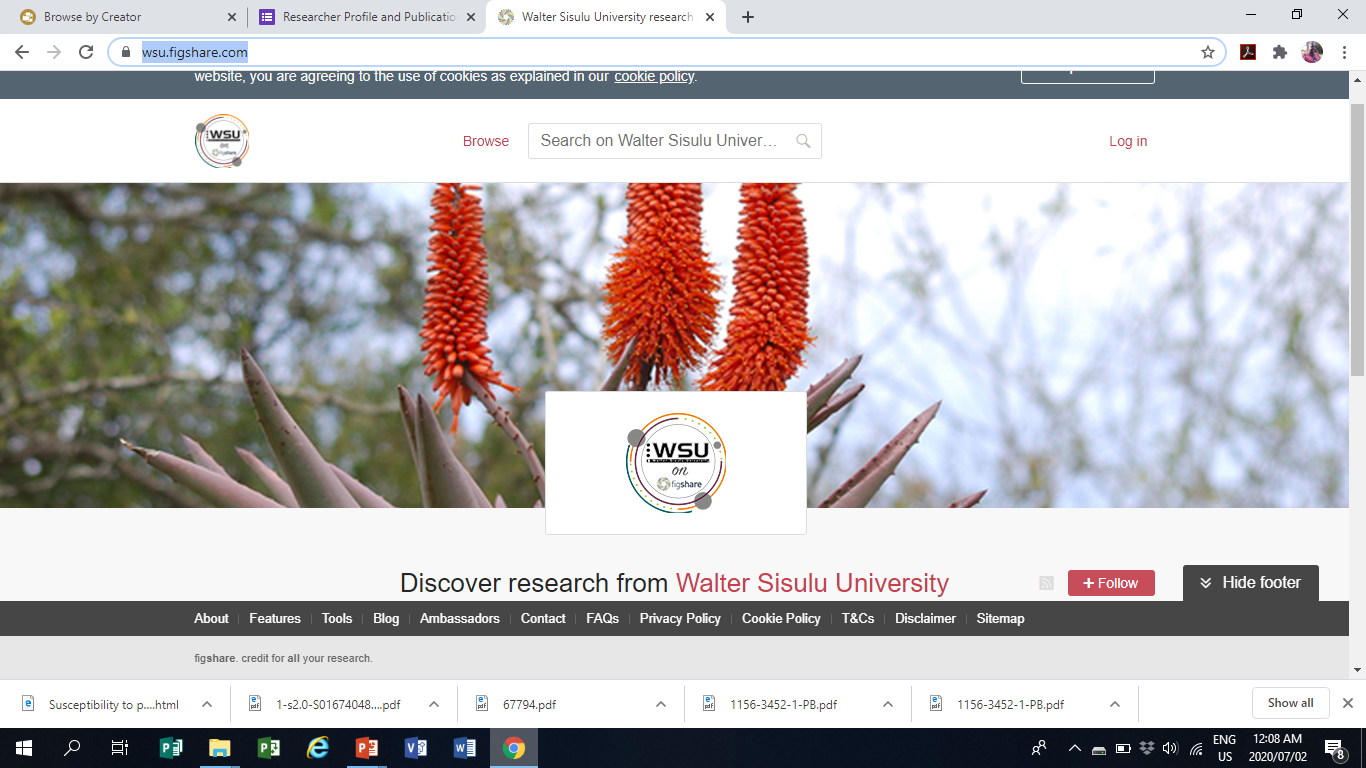 Features
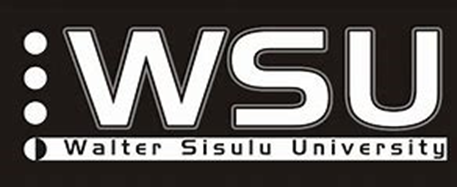 Features (Continued)
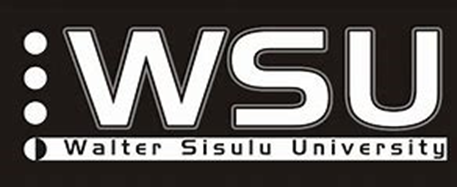 Features (continued)
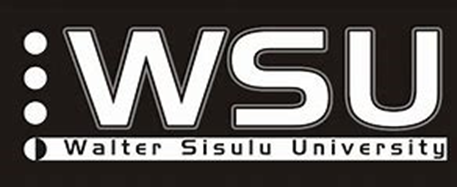 Features (continued)
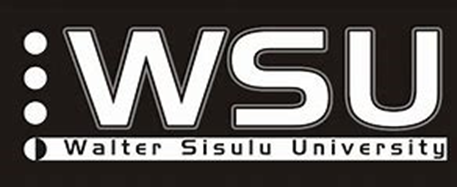 Click the login button on the top left
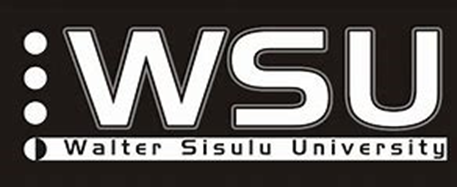 WSU login account needed
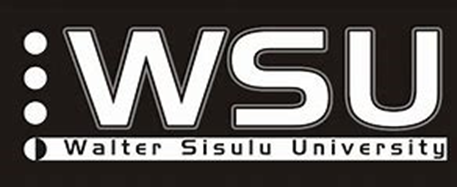 My data tab
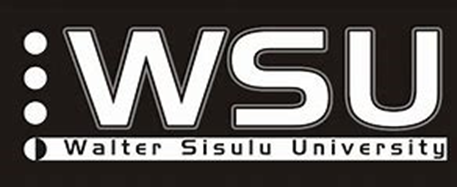 In order to upload your research data: How to upload and publish your data
https://knowledge.figshare.com/articles/item/how-to-upload-and-publish-your-data
Projects tab
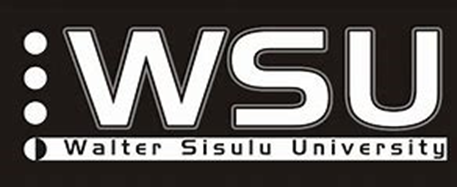 Click to upload a project
How to use projects and collaborate on Figshare

https://knowledge.figshare.com/articles/item/how-to-use-projects-and-collaborate-on-figshare
Collections tab
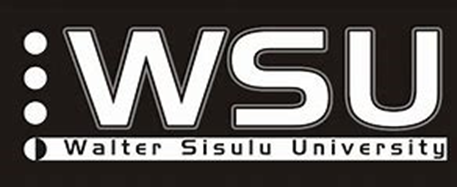 Click to create a new research collection for yourself, department, faculty, unit or directorate
In order to learn how to create and use a new collection, use the link below: 
https://knowledge.figshare.com/articles/item/how-to-use-collections
Activity tab
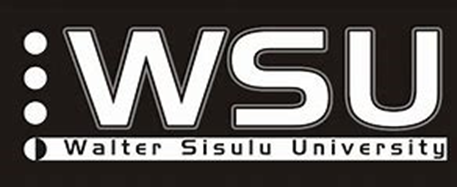 This tab allows to view a list of outstanding items that requires the user attention at a given time
More guidance on figshare
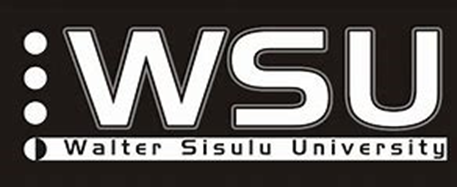 How-To Guides
https://knowledge.figshare.com/articles/how-to-guides
Contact details FOR HELP
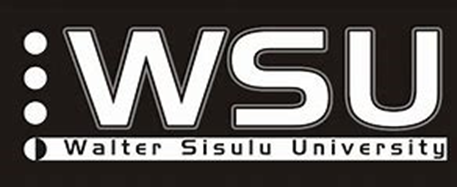 For Figshare related queries, please email or call:
Mr. Adelin Kantore
Email: akantore@wsu.ac.za
Cell: +27- 748298019